KAIZEN NO :- 10
ACTIVITY
KK
QM
PM
JH
SHE
OT
DM
E&T
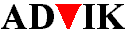 KAIZEN  IDEA SHEET
P15
TPM CIRCLE NAME:  Achiever
LOSS NO. / STEP
DEPT :- MACHINE  SHOP
RESULT AREA
P
Q
A,B,C
C
D
S
M
CELL:- D/C
CELL NAME:- A189 D/C
MACHINE / STAGE :-  VMC WINNER
OPERATION  :- Profile milling
KAIZEN THEME : To reduce cost  of A189 dc
IDEA :-  Pin Design to be Change.
COUNTERMEASURE:- Profile milling locating pin diameter changed  from 2.7 mm to 2.6 mm.
BENCHMARK                   Pin break age
Problem / Present Status : A189 profile  machine locating pin breakage  problem.
TARGET
Pin breakage zero
08.06.2016
KAIZEN START
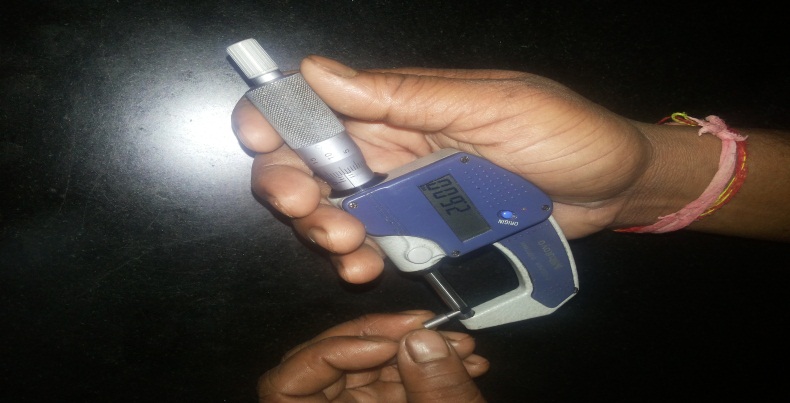 KAIZEN FINISH
10.06.2016
TEAM MEMBERS  :1.Someshwar Salunkhe.2. Amol Patil
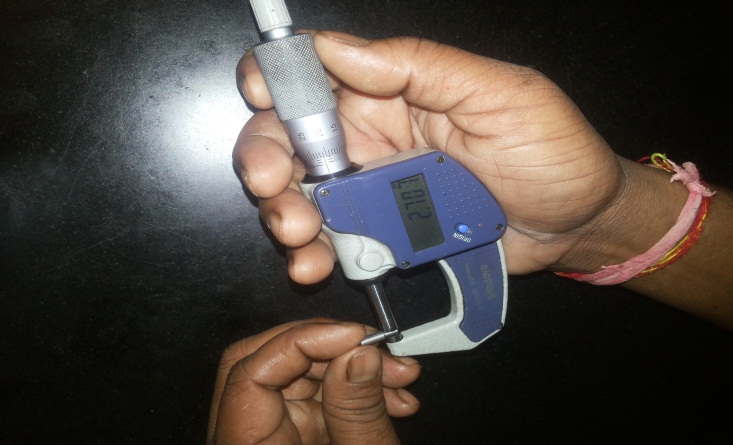 BENEFITS :-
A189 DC Profile Pin Breakage Cost Saved.
KAIZEN SUSTENANCE
After
WHAT TO DO :- Use Only Modified Pin

HOW TO DO :- Drawing Approved from Plant ME
RESULT :-

1. Profile pin breakage Eliminate.


2 . Breakdown time save.
WHY - WHY ANALYSIS :-

Why1:-  A189 Profile pin breakage Problem.
Why2:-  No Clearance between Pin & Part Hole.
 Why3 :- Pin diameter & Part hole diameter are same.
  Why3:-  Basic pin design .
ROOT CAUSE :- Pin diameter & Part hole diameter are same.
SCOPE & PLAN FOR HORIZONTAL DEPLOYMENT
REGISTRATION NO. & DATE : 10.06.2016
SR.
NO.
CELL
TARGET
RESPONSIBILITY
STATUS
REGISTERED BY :-  Amol  Patil.
-------
1
-------
--------
-----
MANAGER’S SIGN :-  D. Y Pawar